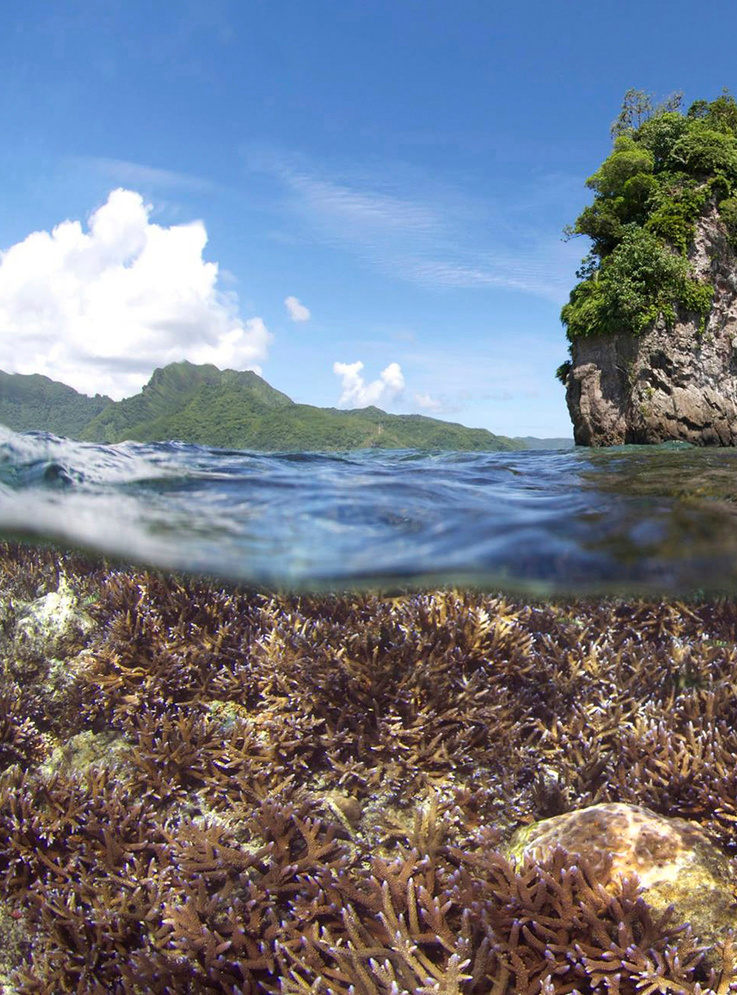 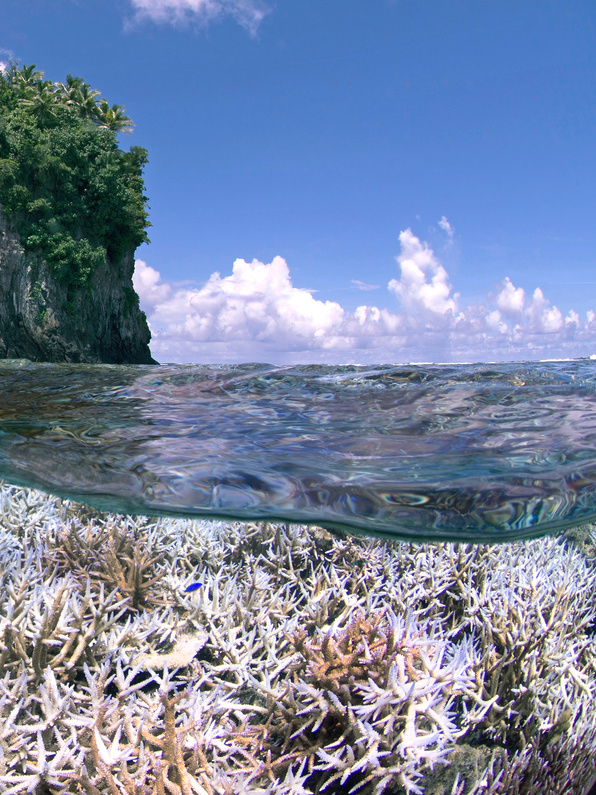 Coral Reef Bleaching
December 2014                                                        February 2015
A SESE UTA, IA TONU TAI
 LOCAL GOVERNMENT MANAGEMENT FOR CLIMATE ADAPTIVE PRACTICES
A presentation by:
Casuallen I. Atuatasi
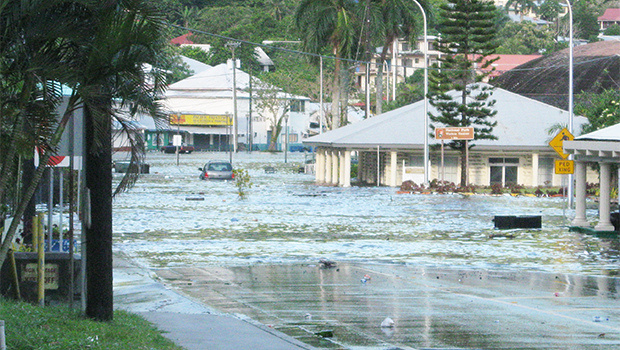 OVERVIEW
Introduction
Problem/Purpose/Research Question
Theoretical Framework
Literature Review
Findings
Recommendations - Policy Actions Today
Future Research
Tsunami 2009, Fagatogo Village
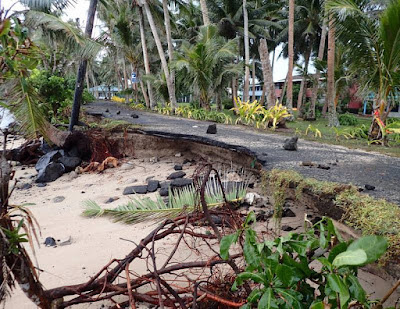 Sea Level Rise, Nu’uuli Village
INTRODUCTION
Climate Change and American Samoa
Environment
Public Health
Economy
Aunu’u, 2021
PROBLEM
No Adaptive Capacity = No Resiliency
CLIMATE CHANGE IMPACTS
NO ADAPTIVE CAPACITY
NOT RESILIENT
PURPOSE
Investigate the current regulatory framework
Uncover keys to solve social issues
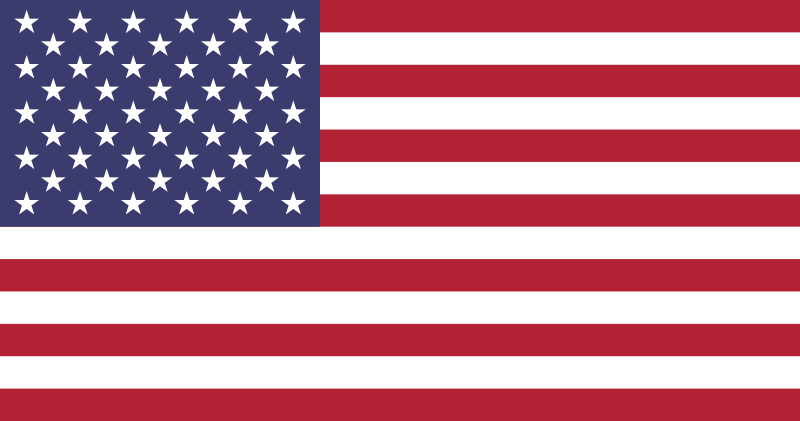 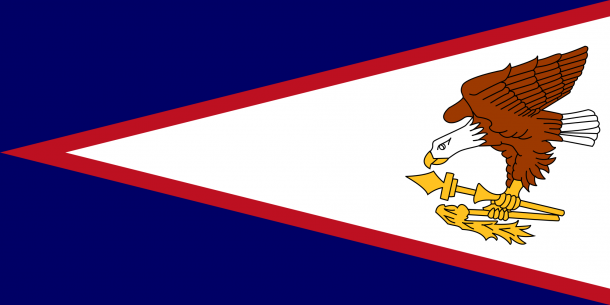 RESEARCH QUESTION
What major aspects of the current regulatory framework impact the policy actions of local policy leaders on climate change issues?
GOVERNANCE SYSTEM
INSTITUTIONS
ACTORS
Governance Elements
Power/Knowledge
Institutions/Actors
Configurations structures recommendations
GOVERNANCE
POWER
KNOWLEDGE
LITERATURE REVIEW
Samoan Indigenous Culture, Religion, Economy and Politics have evolved
Indigenous ways impact natural resource management
Influence of external forces on indigenous culture, religion economy and politics
FINDINGS
FINDINGS
APPLYING FRAMEWORK TO FINDINGS
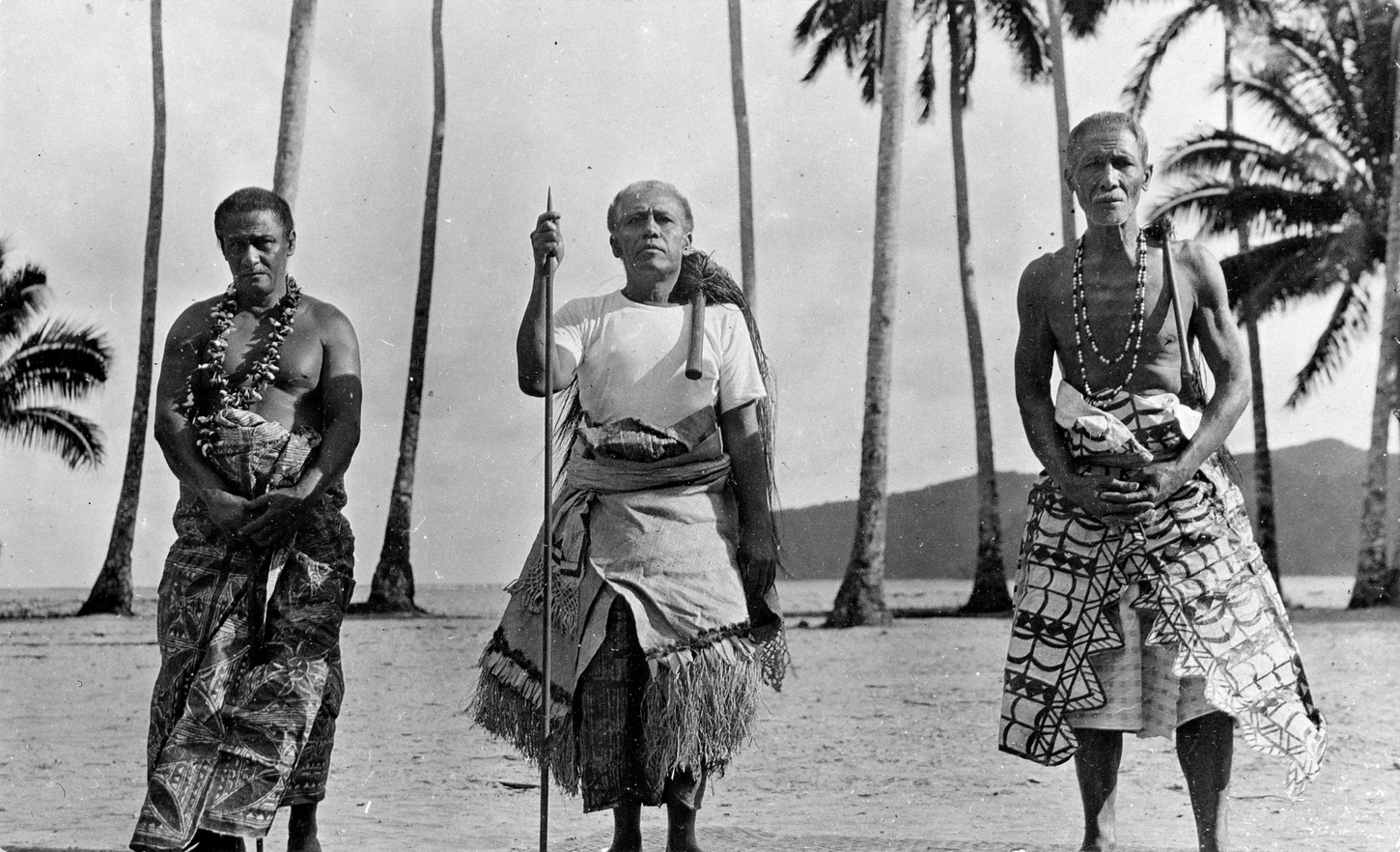 RECOMMENDATIONS
Climate Change Education
Governance Education
Piecing Fragmented Policy Actions
TODAY
Governor’s Resilience Office
Inclusive decision-making process
Increased policy action and attention on climate change issues
A SALA UTA, IA TONU TAI
AS THE SEA LEVELS RISE, SO WILL WE!
Questions?
Matafao Elementary, 2022